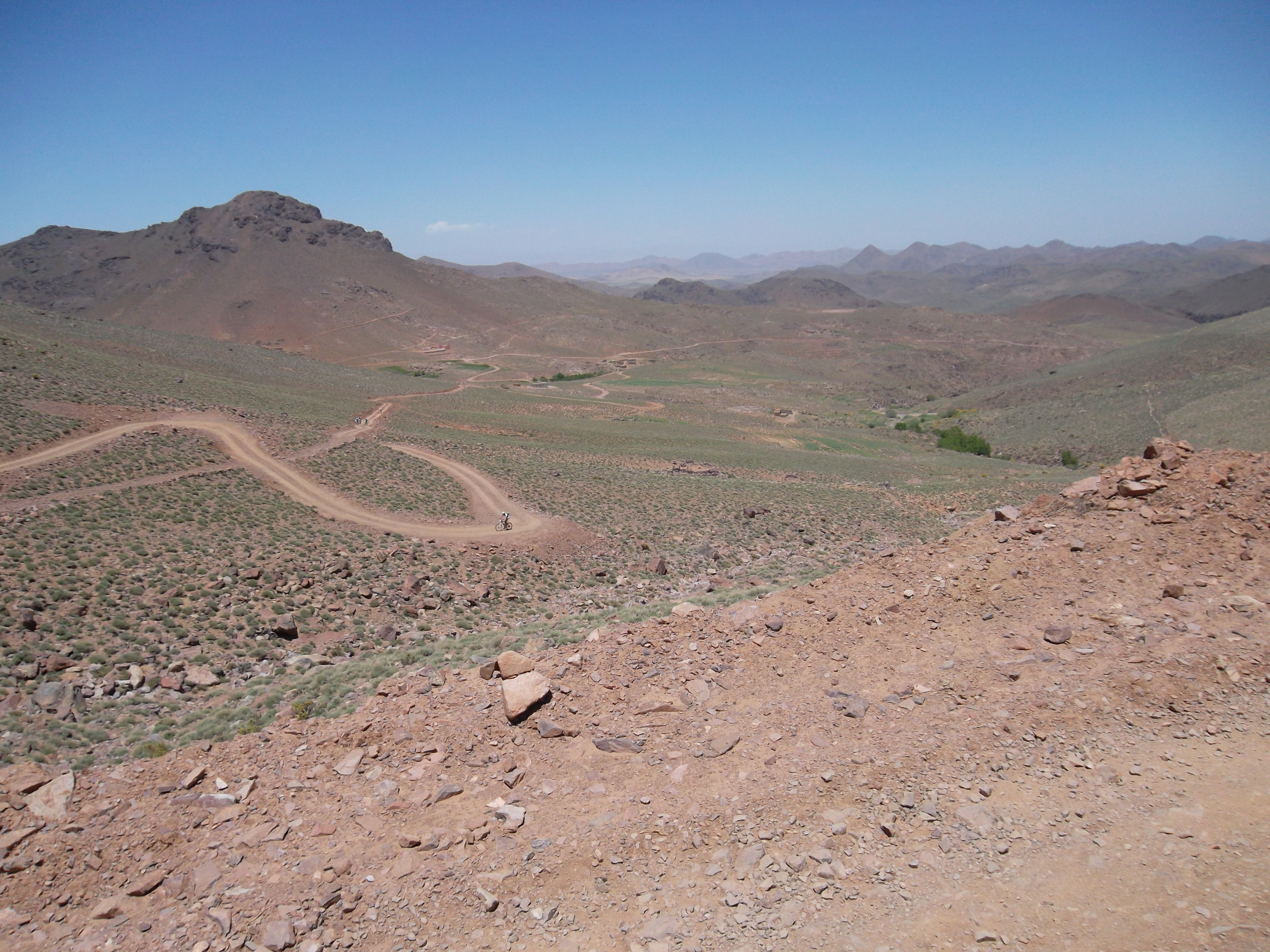 De la recerca a l'empresa … yes you can !!!
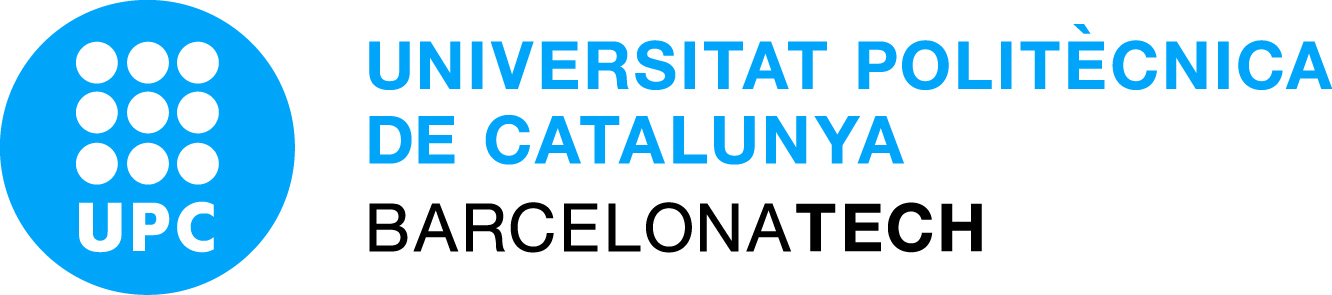 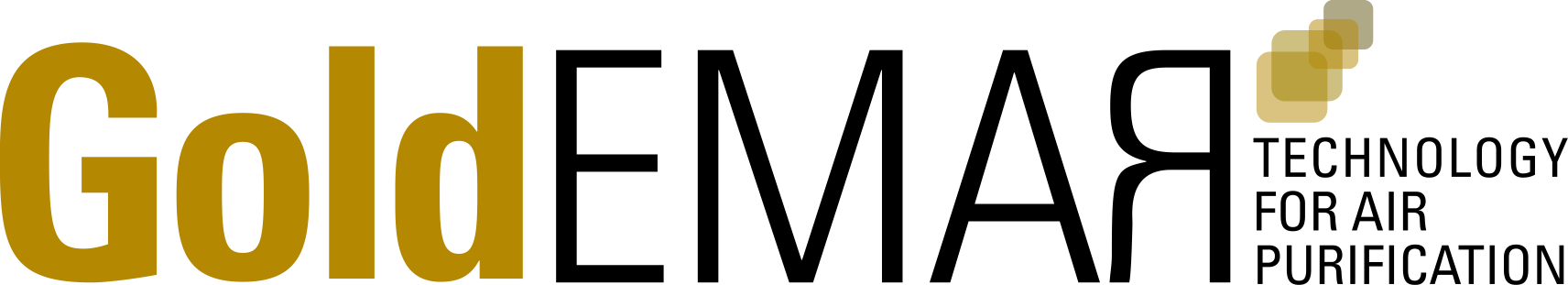 Dr Ernest Mendoza
Centre de Rercerca en Nanoenginyeria
Universitat Politècnica de Catalunya
ernest.mendoza@upc.edu
Dr Ernest Mendoza
Fundador
Goldemar Solutions S.L.
ernest.mendoza@goldemar.com
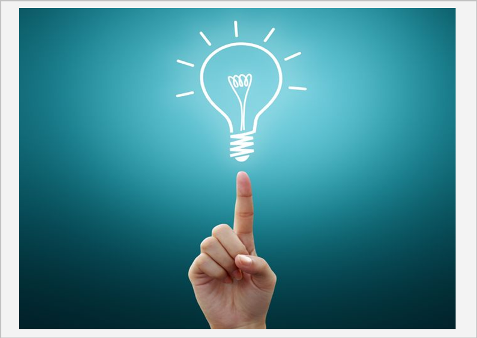 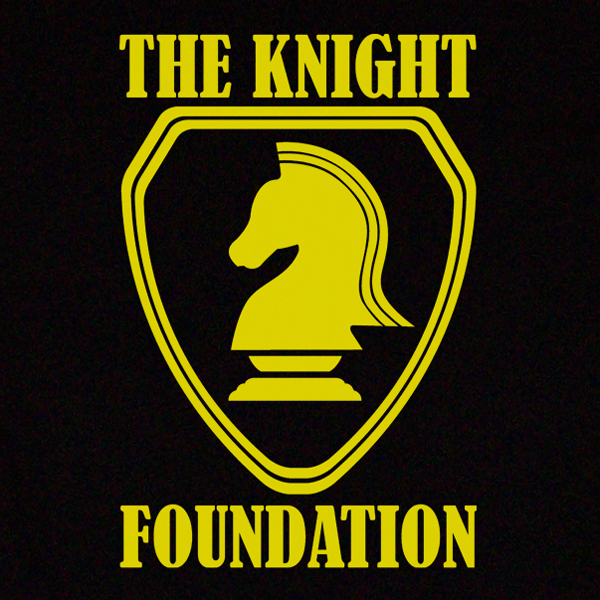 Millorar la societat
Fundacions
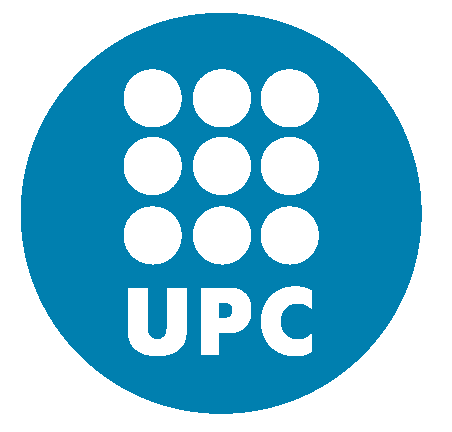 Universitats
Coneixement, recerca
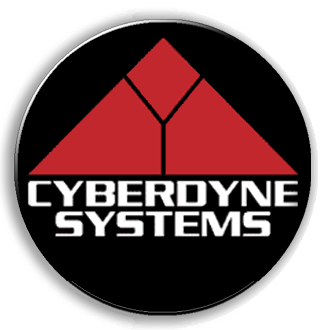 Obtenir beneficis
Empreses
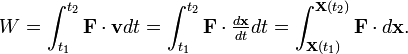 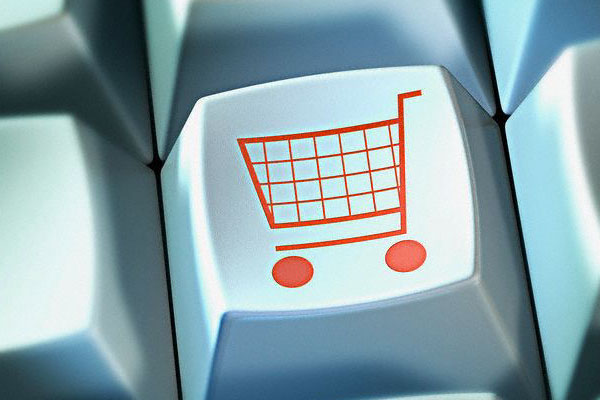 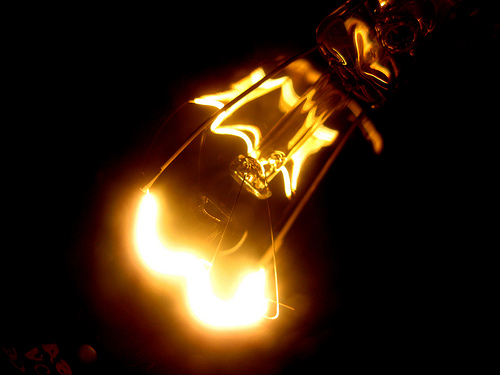 La nostra experiència … Goldemar Solutions
La idea / tecnologia
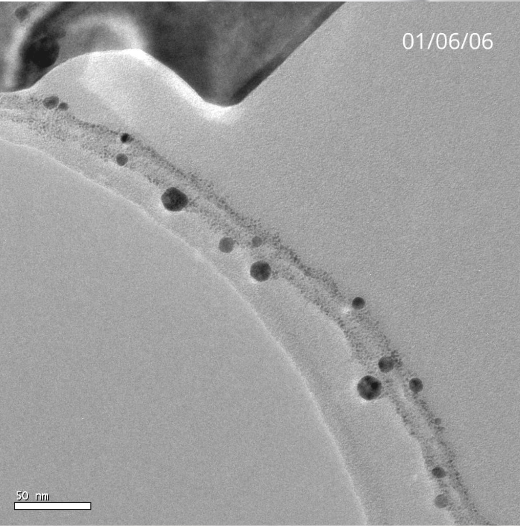 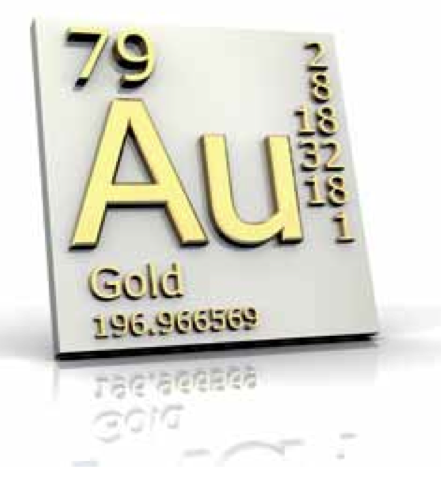 Investigador Ramón y Cajal a l’Institut Català de Nanotecnologia
2006 	2008
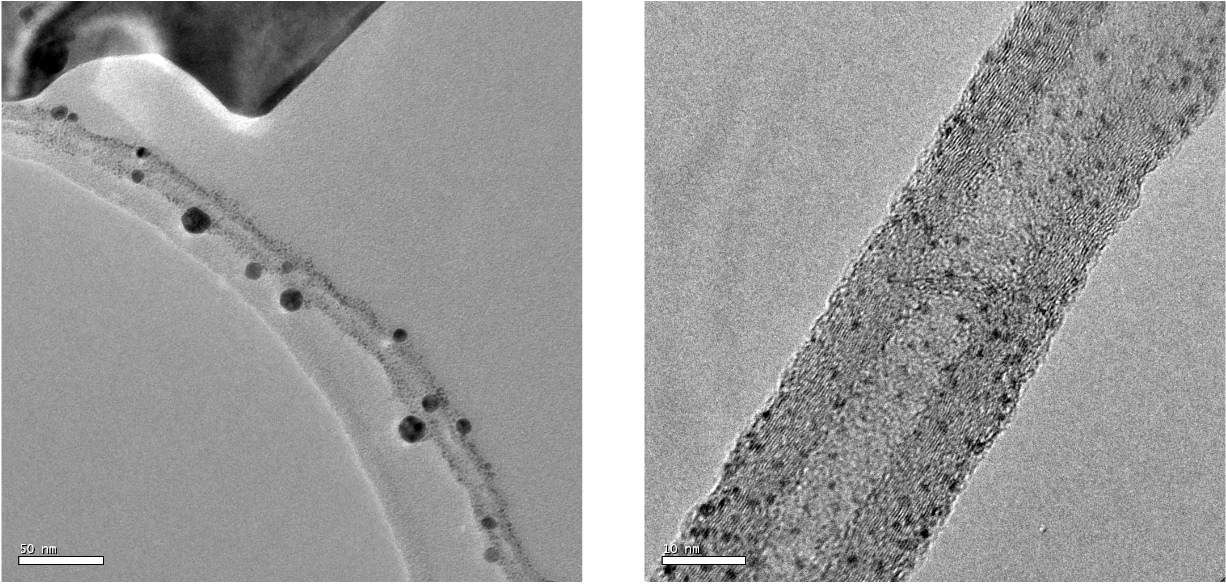 Estudi de l’activitat catalítica. En col·laboració amb l’ITQ de València

Projecte VALTEC ACC10
Catàlisi
Un catalitzador accelera una reacció química i permet que reaccions que no tindrien lloc o que serien energèticament / econòmicament inviables
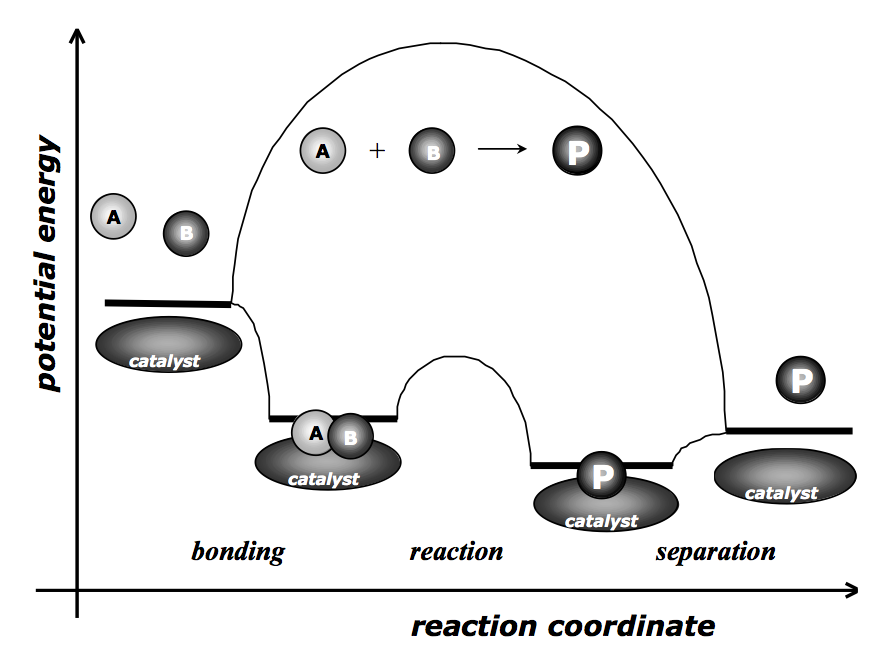 Un 85 – 90 % dels productes químics es fabriquen amb processos catalítics:

	- Producció de combustibles

	- Síntesi de productes químics

	- Disminució de la contaminació: eliminant productes no dessitjats o eliminant contaminants
Exemple: el procès Haber de síntesi d’amoniac
Desenvolupat a Alemanya per Fritz Haber al 1909. Va rebrer el Premi Nobel al 1918.
 
 Es produeixen 100 milions de tones de fertilitzants utilitzant aquest procés

 Abans d’aquest mètode els nitrats s’obtenien, majoritàriament, dels dipòsits de guano
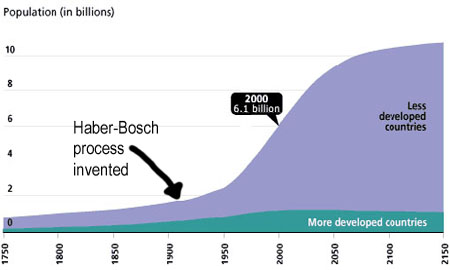 Els fertilitzant obtinguts mitjançant el mètode de Haber han contribuit de manera clara a l’augment de la població mundial. També va fer possible que Alemanya continués amb la 1era Guerra Mundial i anés a la 2ona Guerra Mundial
Catàlisi amb nanopartícules
La reactivitat augmenta amb la superfície de contacte amb els reactius

 Reduint la mida de les partícules a l’escala nanomètrica fa que molts dels seus d’àtoms es trobin a la superfície del material
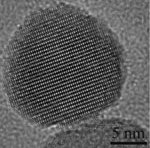 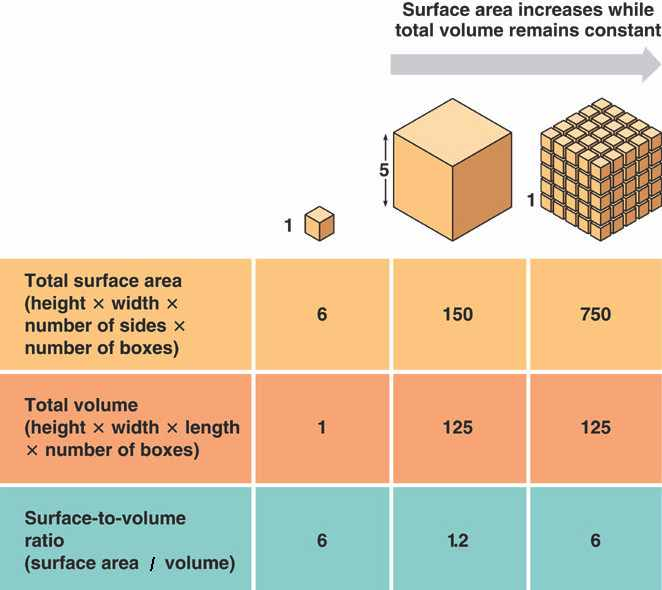 La mida SÍ que importa
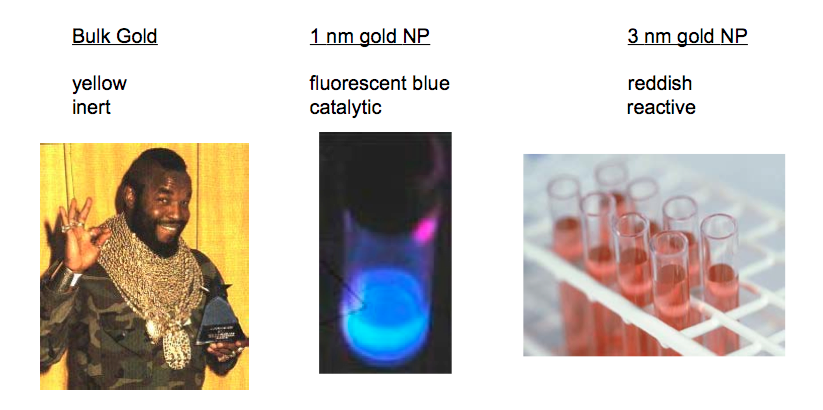 Per on començar?
El camí fins a Goldemar Solutions
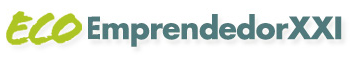 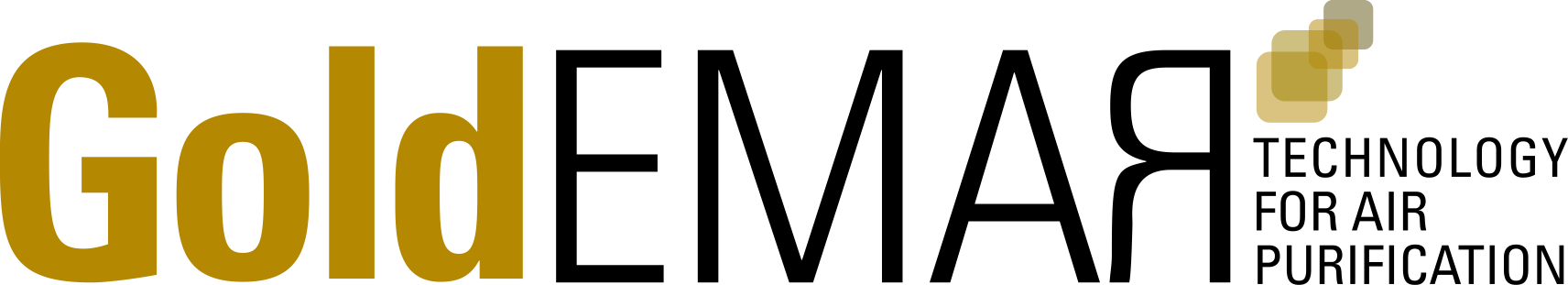 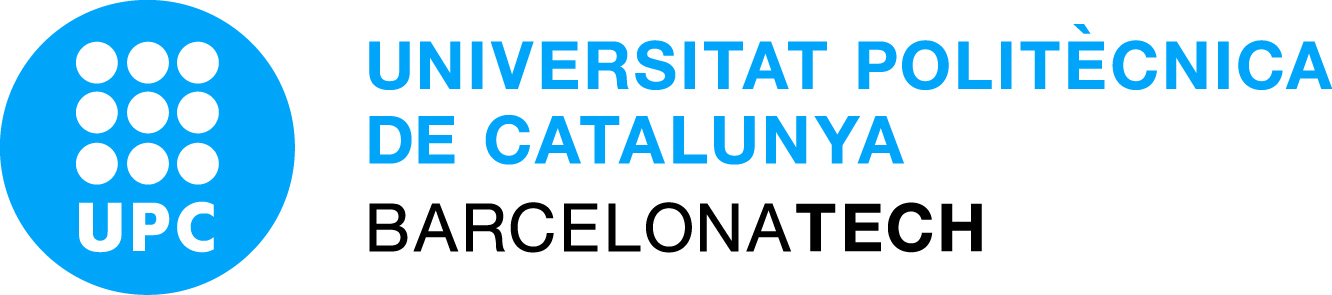 El business plan
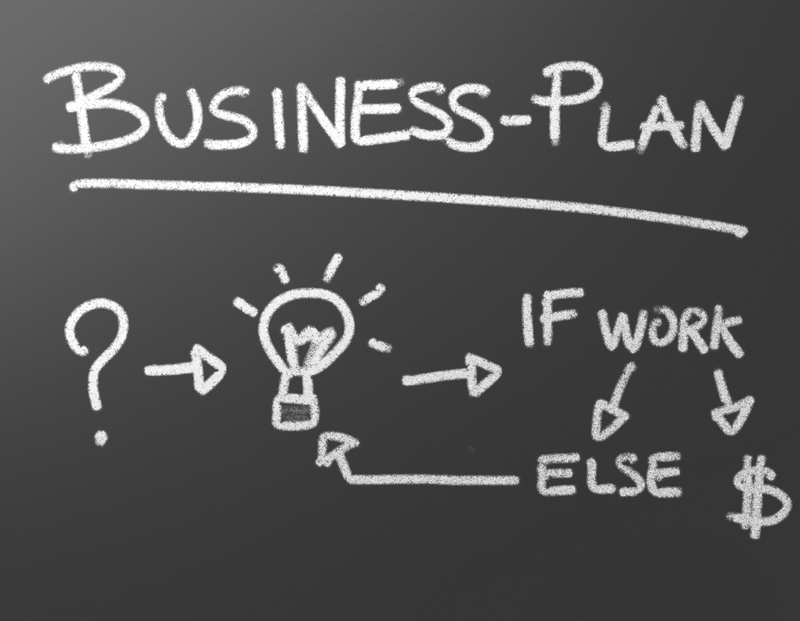 què, perquè, qui, com, quant i quan ?

és també una eina de reflexió per vosaltres
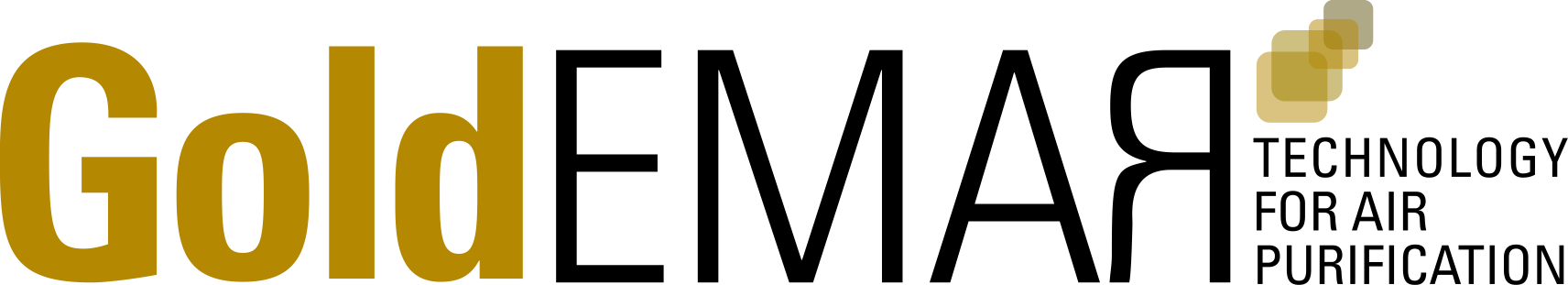 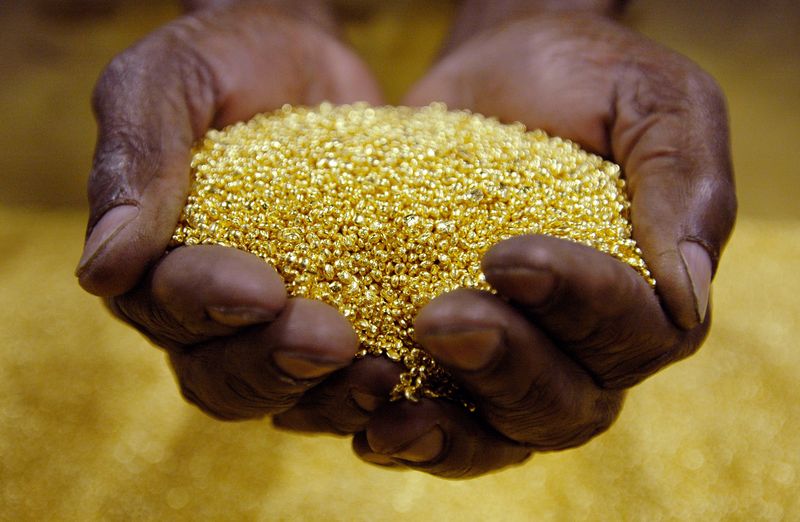 Quin problema ataquem?
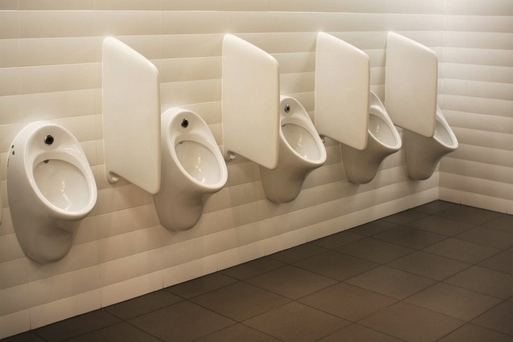 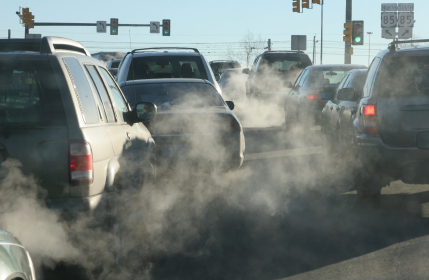 Quina és la nostra sol·lució?
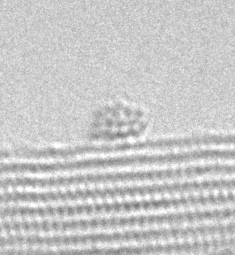 Clústers d’or amb gran activitat catalítica
No es necessita cap tipus d’estímul extern
Courtesy of INA
1.4 nm : 45 atoms
15 nm : 50 katoms

Menys material més actiu
Procés sintètic senzill: estable i econòmic fa que la industrialització sigui factible i profitosa
L’equip
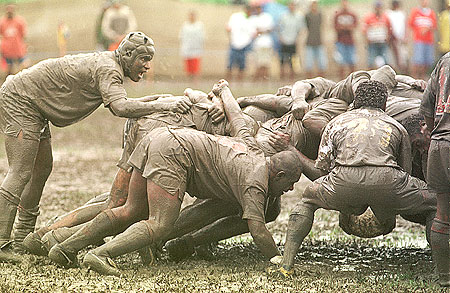 L’entorn
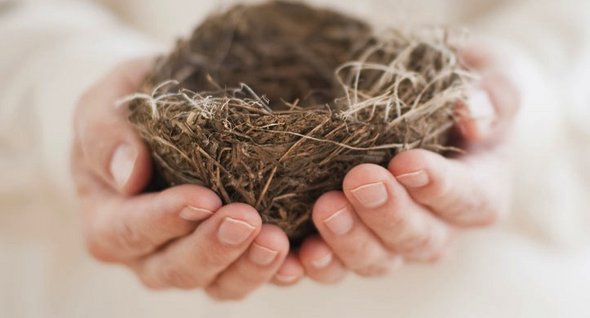 Qui és Goldemar Solutions?
Goldemar Solutions és una spinoff de la Universitat Politècnica de Catalunya
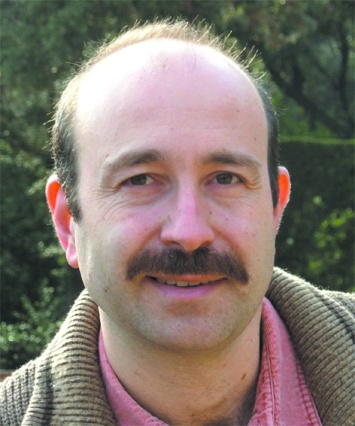 Dr Jordi Llorca 
Fundador, Conseller
Dr en Química especialista en catàlisi
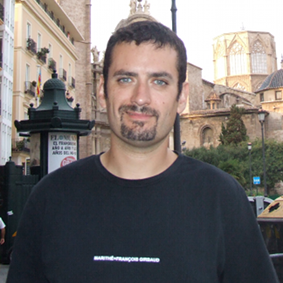 Dr Ernest Mendoza
Fundador, CEO / CTO
Dr en Física
Especialitat en nanomaterials
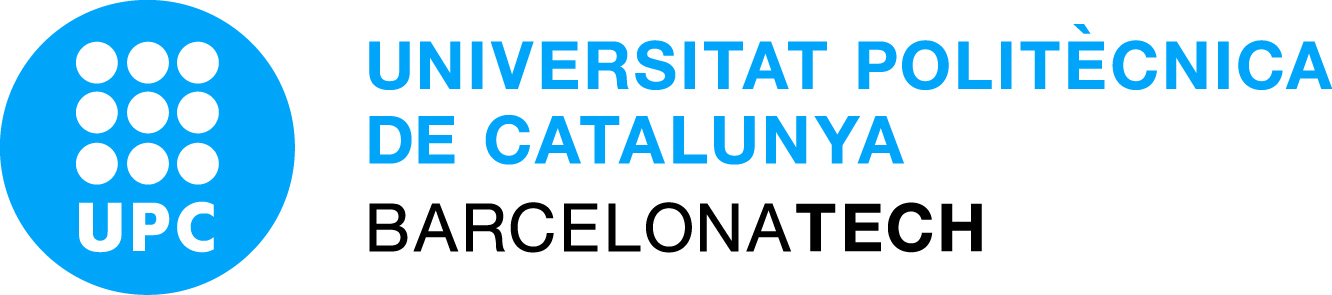 Universitat Politècnica de Catalunya
Propietaria de la patent
Caixa Capital Risc
Dra Marta Santiago
Edurne Galindo
Nahikari Zuasti
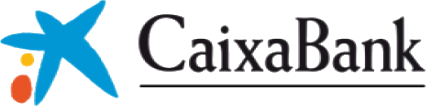 Els mercats
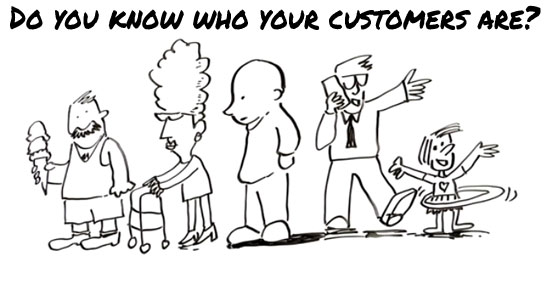 Qui et comprarà? Com li vendràs?

Perquè et comprarà i tens competència?

Quin negoci tens?

Quin és el tamany de mercat?
World Wide Markets
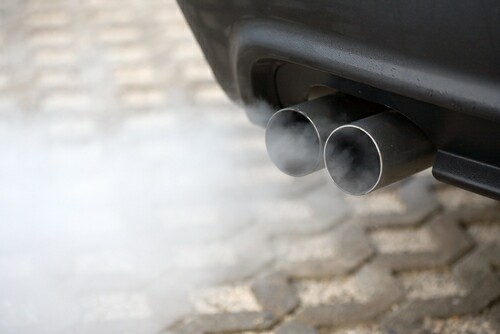 CO oxidation

Car catalytic converters 
Complementary to current platinum technology
Catalytic activity at low temperature. Reduction of emissions at cold start
Pt for catalytic converters is a 4500 M€ world-wide market
3 competitors focused in reducing costs (SDC, Nanostellar and Mazda)
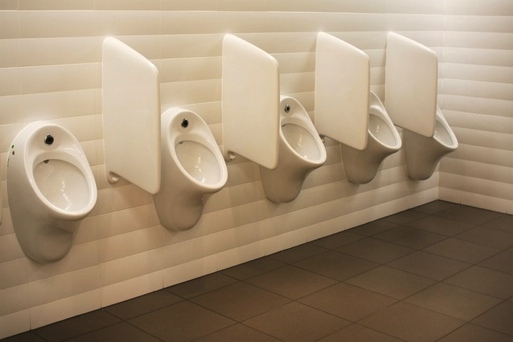 Oxidation of odor related chemicals

Oxidation of odor related compounds
Fabrication of an additive for cleaning products
Home cleaning products 4900 M€ European market
No competitors, odours are masked (Febreeze, P&G, 1000 M$)
Costumers: car industry
Mining
Catalyst
Catalytic converter
Car producers
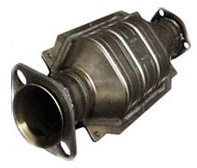 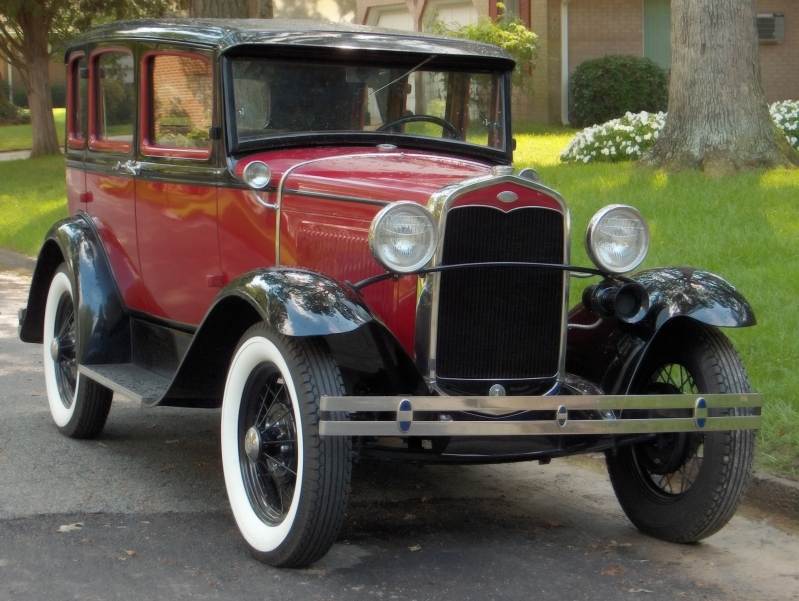 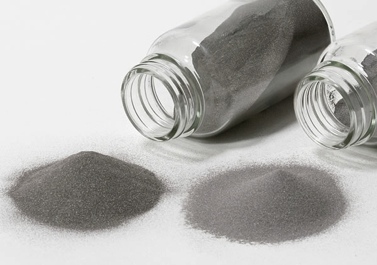 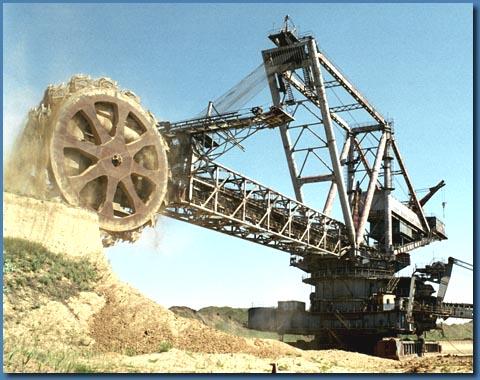 Johson Matthey: 31 %
BASF: 31 %
UMICORE: 25 %
Other: 13 %
1st product:
Bosal
Imco
Faurecia 
…
also replacement
Aquarius Pt

…
Volkswagen
Toyota
Mitsubishi
…
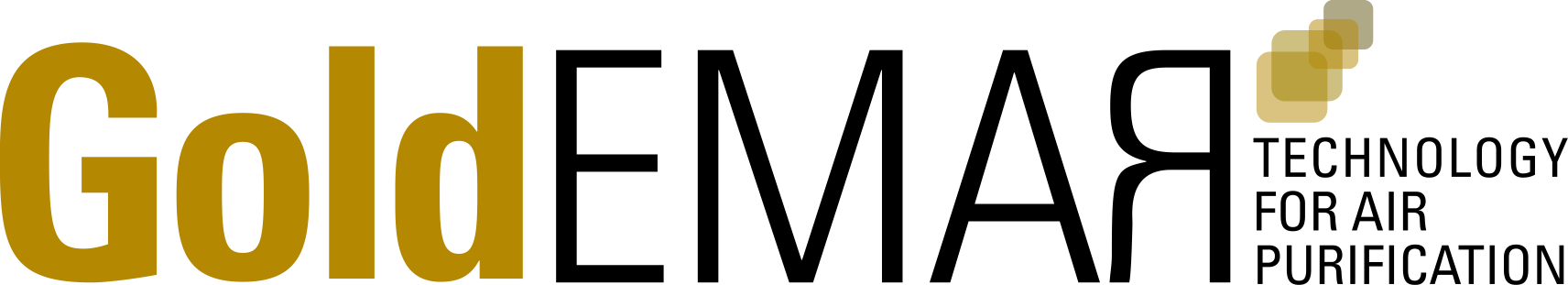 Licensing or selling the company
Customers: cleaning industry
Raw materials
Producers
Supermarkets
Consumers
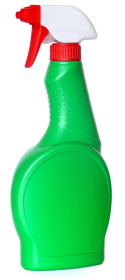 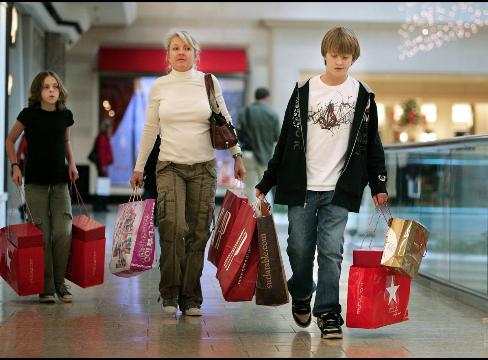 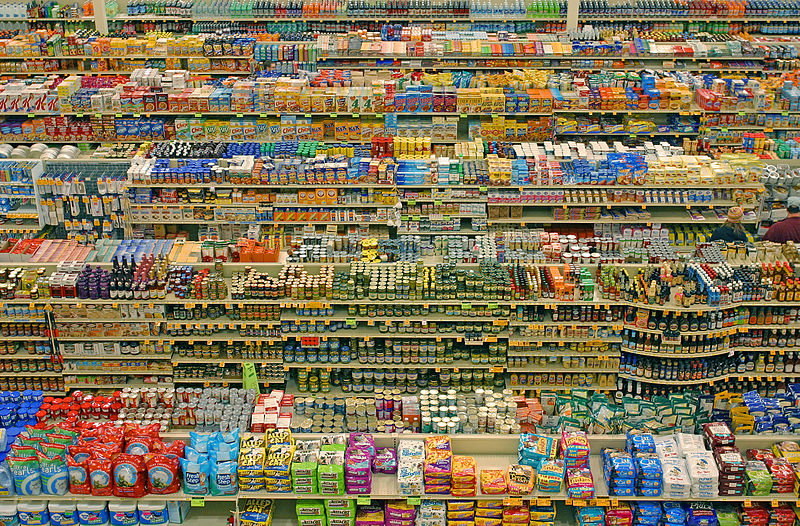 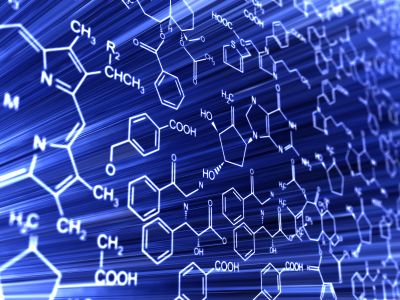 Local: Lloreda, AC Marca
International: P&G, Unilever, Reckitt and Benckiser…
Other markets: industrial, waterless urinals, pet care …
producing additive or licensing

local business vs international
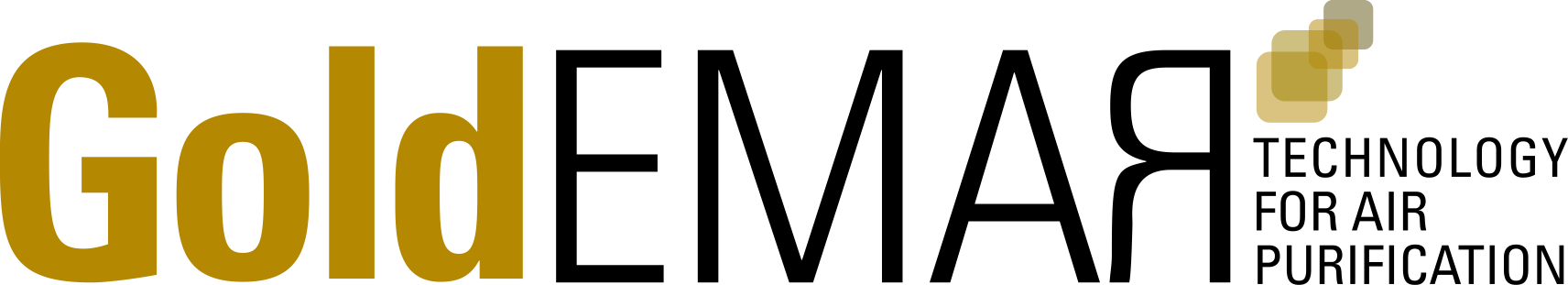 Els inversors
100 k€
500 k€
M€
Desenvolupament de producte
Desenvolupament de producte i primeres vendes
Escalat i internacionalització
Els inversors esperen un retorn !!!
Se’ls ha de donar una sortida
What have we achieved so far?
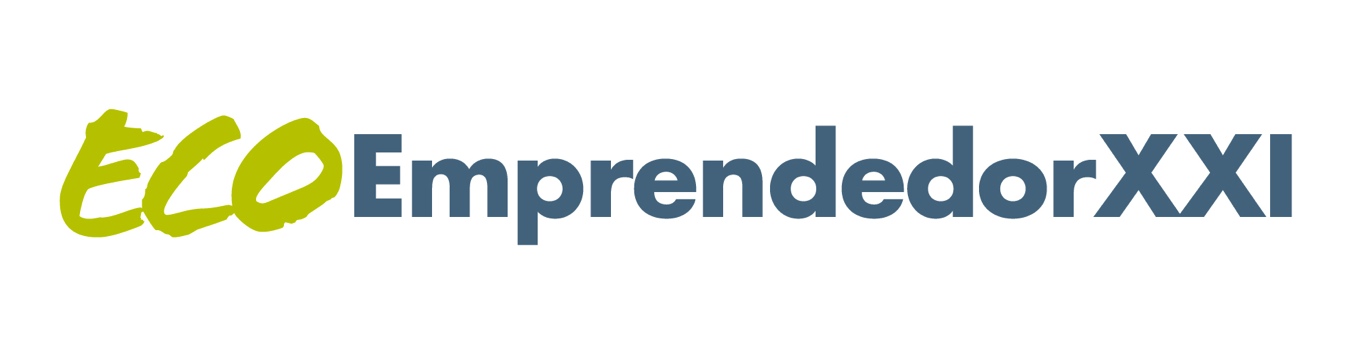 Winner of Ecoemprenedor Prize

Production: 		set up of pilot line
		set up of a quality control system
	
Oxidation activity:	CO oxidation @ low temperature
	durability, 120 h @ 450 º C
	stability @ 700 º C

Caixa Capital Risc: Capita Micro
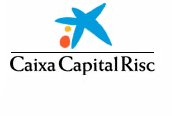 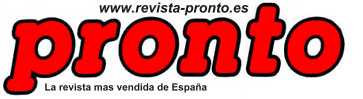 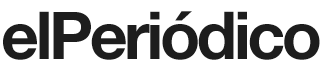 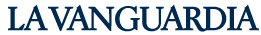 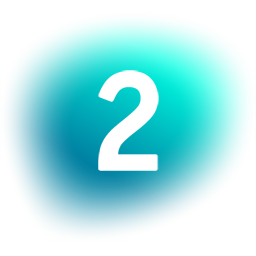 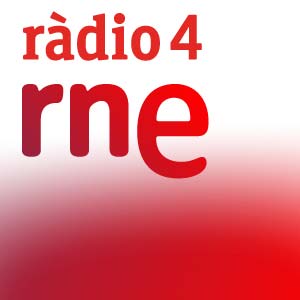 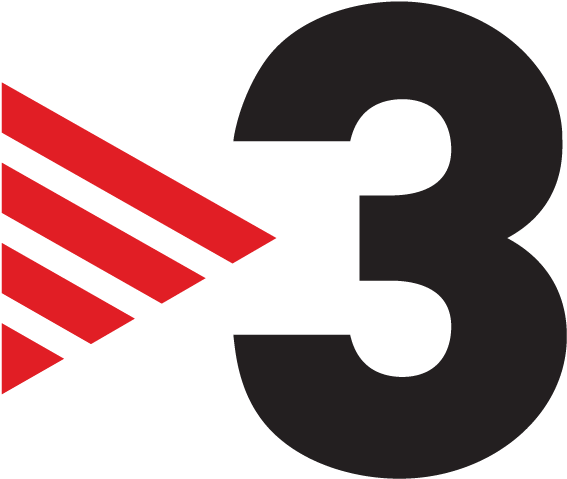 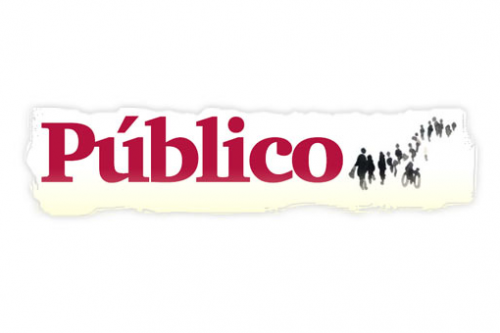 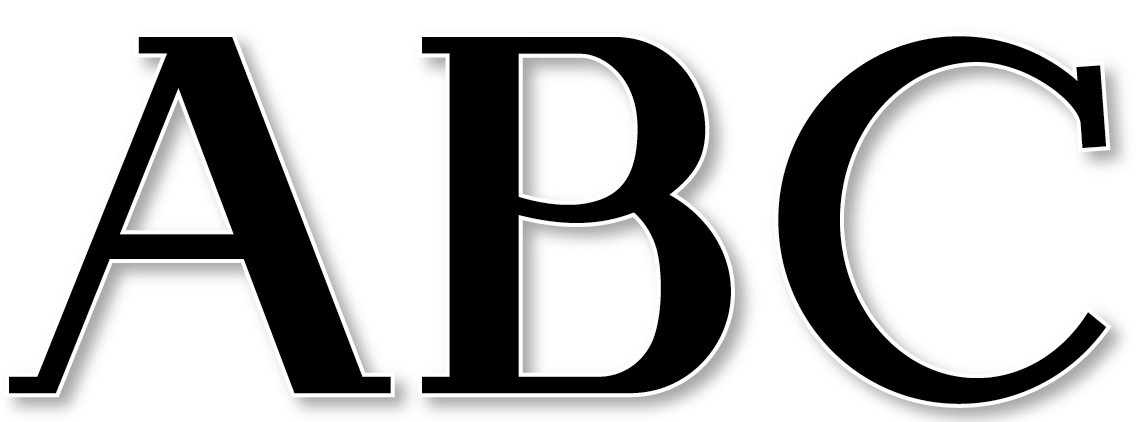 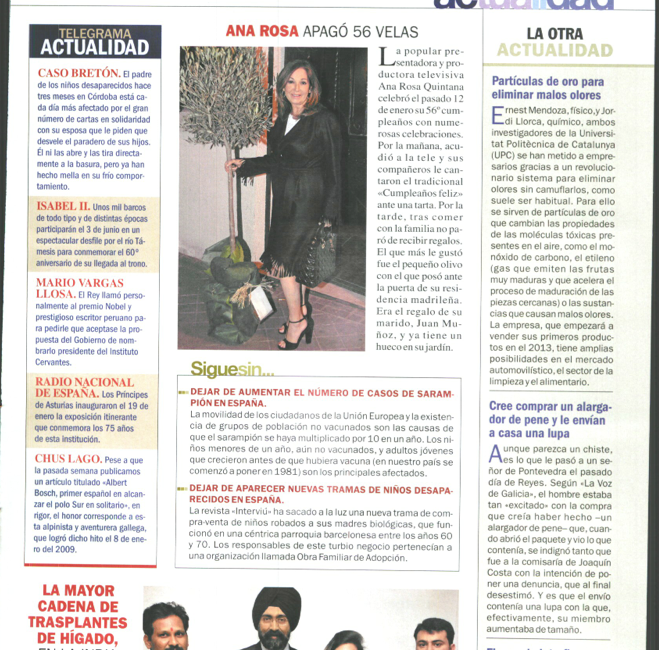 Crear una spinoff permet donar un retorn als resultats de la vostra recerca

Prepareu-vos per treballar

Rodegeu-vos d’un equip excel·lent

Sigueu ambiciosos en els objectius però realistes amb els inversors, els hi demanareu calés ...

Disfruteu i apreneu en aquesta aventura … to boldly go where no man has gone before
Agraïments
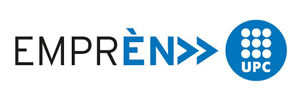 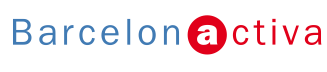 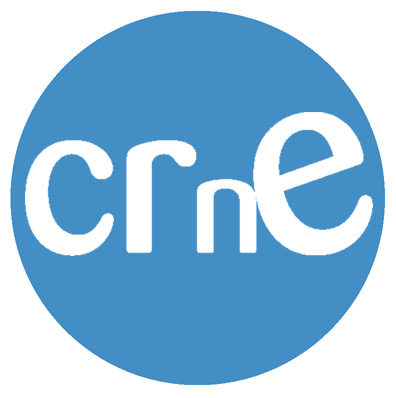 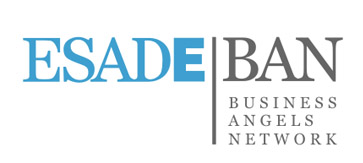 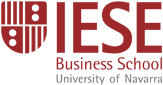 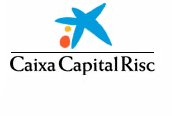 Gràcies per la vostra atenció. 


Preguntes,questions, comentaris o reflexions?




www.nanomaterialsaplicats.com

www.goldemar.com


ernest.mendoza@upc.edu